Communication
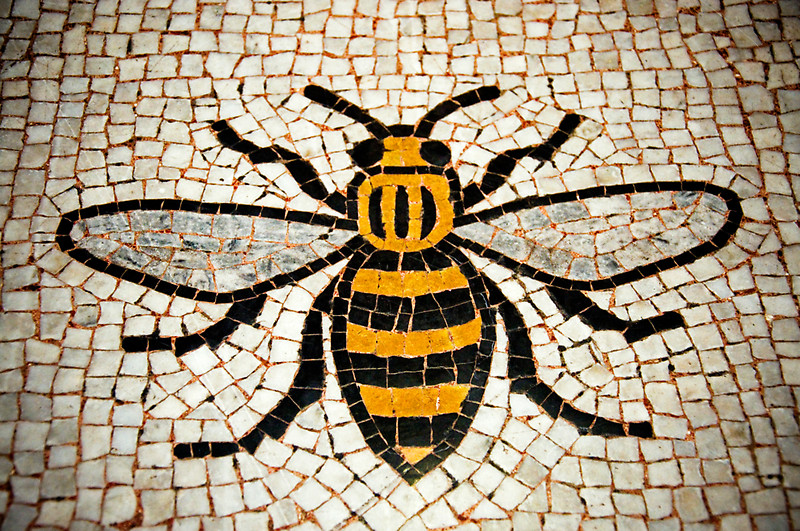 [Speaker Notes: 1 min
As leaders you need to take charge by communicating clearly with the 3 groups of staff, pupils and parents.
How you do this will convey a sense of containment to your school community.]
Initial Response
Establish a mini team that can support the head teacher to coordinate the response  and support each other

Establish the facts as best you can from credible sources 

 Identify responsibilities in this team

Communicate to staff, children and parents

Seek support from external agencies as necessary
[Speaker Notes: 3 mins

Establish a mini team that can support the head teacher to co-ordinate the response

Could include deputy heads, SENCOs, Head of Year, etc

Establish the facts as best you can from credible sources

What happened?
 Who was involved ?
 Year group? 
 Family context?

Identify who may be most vulnerable


Request a visit from the Educational Psychology Services Critical Incident Team if you have children that are directly impacted or you have any questions.

Identify responsibilities in this team
 
e.g. monitoring social media, who is going to communicate with children / teaching staff / form tutors / team above 
 point of contact for anyone directly impacted by the event.]
Communicating with Staff
Communicate the facts, the school’s response and  designated responsibilities ASAP
Communicate messages of support, reassurance and safety. Share possible scripts
Remind staff to be mindful of balance between (1) enabling pupils to express their thoughts and feelings and (2) ensuring a continuation of the usual school routine
Share monitoring information with relevant members of staff
Signpost staff to a point of contact within school and external agencies
[Speaker Notes: 3 mins 

Try to ensure that all school staff are present e.g. team meeting/briefing 

Scripts – share with staff if asking them to communicate news or information to children]
Communicating with family of deceased
Reach out to parents/family of deceased
By phone, offer visit
Acknowledge the death  
Show compassion and care
Outline how school are responding
Convey that support is available
Check family is ok with letter going out to parents
[Speaker Notes: 1 min 

If the incident involves the death of a child, school should reach out to the family of the child to acknowledge the death and show compassion and care.  A phone call initially, then offer a visit.  Most families really appreciate being reached out to.  It’s great if the Head can make contact.  Suggest two people go on visit, to support each other and ensure important information is recalled

Check the family is ok with the letter you are sending out.  Judge if you need to share the whole text of the letter with them or just share the key points communicated in the letter.]
Communicating with Parents
Acknowledge the incident 
Outline how school are responding
Share messages of safety and reassurance
Advise caution on use of social media and sharing of information
Provide guidance on how to communicate with children 
Encourage parents to consider how they can also look after their own well being 
Convey that support is available if needed and describe the types of support available
[Speaker Notes: 3 mins 

Some of this repeats what we have said previously about communicating to staff

In the first instances children are best supported by those that know them and love them
Just as we noted in the Communicating with Staff slide, it is important to keep school routines in place, it is vital that parents keep home routines in place as well. One of the findings that came out of Dunblane – those families who kept up routine and expectations of behaviour- those children recovered quicker. 

Show handout of how to support children after frightening events.]
Communicating with Children
It is very important that the impact of the death is acknowledged

Talk using words children understand 

Answer questions as honestly as you can with sensitivity

Follow their lead

Acknowledge their feelings
[Speaker Notes: 3 mins 

Talk using words children understand – e.g. “I’m so sorry that your friend Noah has died. That must be very upsetting.”

Answer questions as honestly as you can

Children cannot be totally protected so they need to know they can ask you about it. Taboo subjects create anxiety in child as they will get their information from unreliable sources such as other children. However do not allow children to watch graphic images, particularly repeatedly
 
Follow their lead  if they need to talk let them; if not, respect that too. If they are ready to ask the question they are ready to hear the answer

Some children will want to talk about what they have seen and heard. It is important that children are allowed to ask questions and talk. Adults need to be honest about the situation as they are likely to be hearing about it in the media. It is helpful to give messages of safety eg. Nobody is allowed in school that we don’t know and the police are working hard to keep everyone safe.

Acknowledge their feelings  - – all feelings are okay. Don’t be afraid to show children how you are feeling.

In situations like this one it is important that we give out key messages of solidarity to children and staff and that we don’t allow perpetrators to divide communities. 
 
Leaders need to instil hope and growth in their school community and a coming together of different groups.

Some adults may find it difficult to talk to children about …. Use adults who are available.]
Communicating with Children
Ask the child’s input re kind of support 
Guide peers about how to support
Think about individualised opportunities for expression
Avoid encouraging children to share accounts of trauma they have witnessed with peers (to avoid secondary trauma)
[Speaker Notes: 2 mins 

Language: the other children in their group, specifically as to how to be kind and supportive. It may help to think through the particular words or phrases children might use.- (for example some children will find playing and drawing  easier than talking).]
Activity:
Recall the incident from your initial paired exercise:  what questions might parents /children ask and how would you respond?
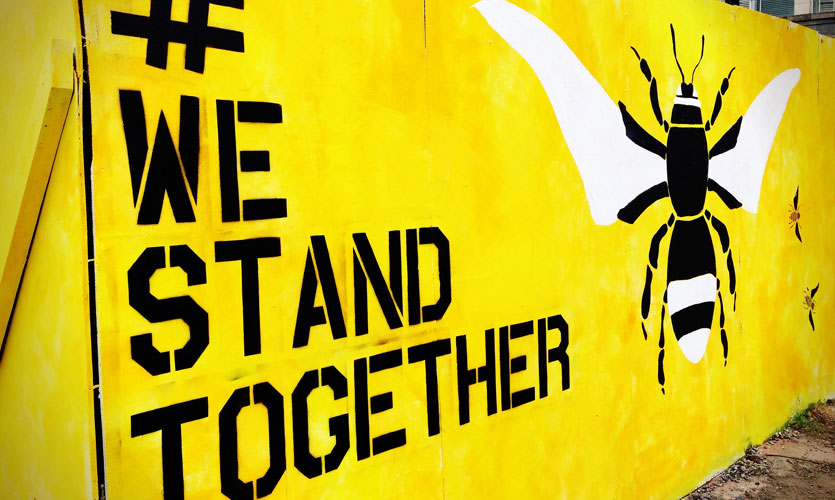 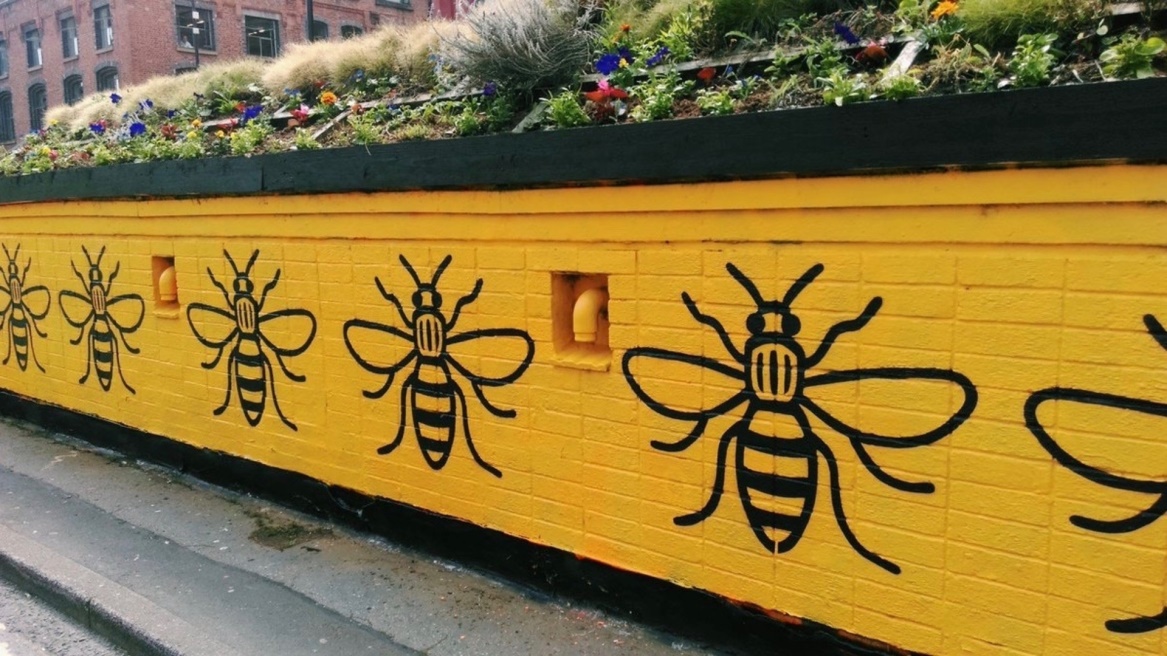 [Speaker Notes: 10 mins

Go back to the Activity earlier when you shared a Critical Incident you had responded to in the past.  Imagine a question a parent might ask and a question a child might ask following this kind of incident.  Then, with your partner work out what you would say in answer to each question.


Resources:

Educational Psychology Services
North West

Winston’s Wish 
Guidance, support and information for anyone caring for a bereaved child. Winston’s Wish also offers particular support to those bereaved through murder or manslaughterHelpline: 08088 020 021 – open Monday to Friday, 9am to 5pmE-mail: info@winstonswish.org.ukwww.winstonswish.org.uk
 
Child Bereavement UK
Guidance, support and information for anyone caring for a bereaved child
Helpline: 0800 02 888 40 – open Monday to Friday, 9am to 5pm
Email: info@childbereavement.org.uk
www.childbereavement.org.uk
 
Cruse
Support for the bereaved, including a network of local groups
0844 477 9400 – open Monday to Friday, 9.30am to 5pm
Email: helpline@cruse.org.uk
www.cruse.org.uk
 
Child Death Helpline 
Helpline for anyone affected by the death of a child of any age
0800 282 986
www.childdeathhelpline.org.uk
 
The Compassionate FriendsSupport for bereaved parents who have experienced the death of a child of any age and from any cause.Phone: 0845 123 2304E-mail: info@tcf.org.ukwww.tcf.org.uk
 
ChildLine
Helpline for children to talk about anything that worries them
0800 1111 24 hours a day, every day
www.childline.org.uk
 
SAMM – Support After Murder or ManslaughterOffers emotional support to those bereaved through murder or manslaughter, in this country or abroad.Phone: 08458 723440www.samm.org.ukwww.sammabroad.org]